ВИКТОРИНА
ИСКУССТВО
Часть первая
«Я поведу тебя в музей…»
Как обычно называют предметы, выставляемые  
     в музее?
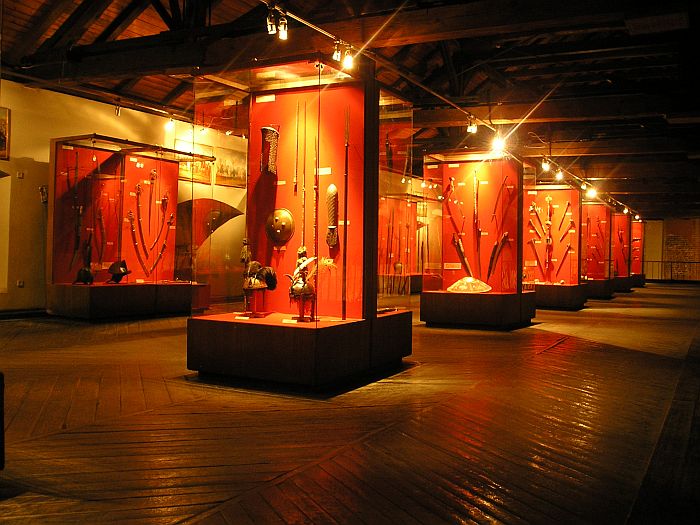 а) фолианты
б) экспонаты  
в) дубликаты
г) карбонаты
А
Б
В
Г
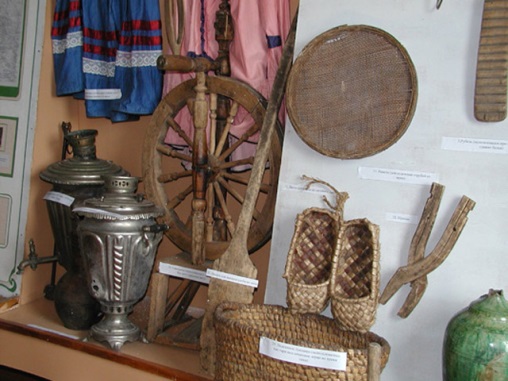 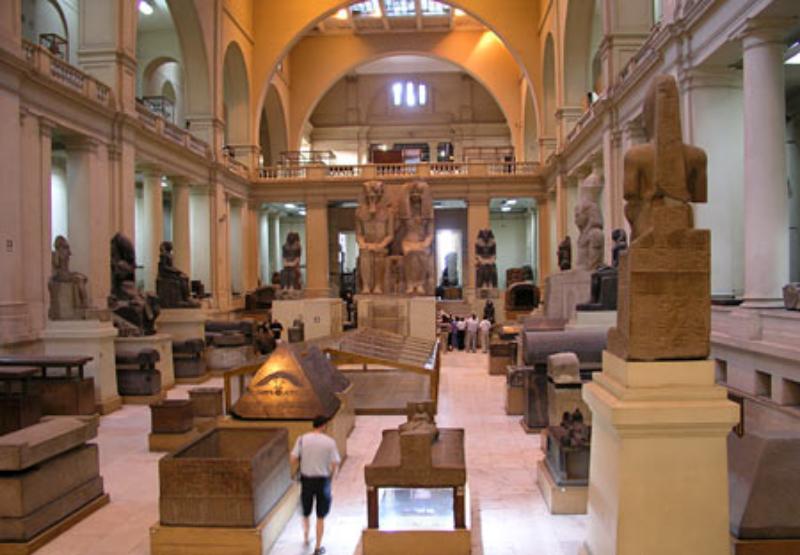 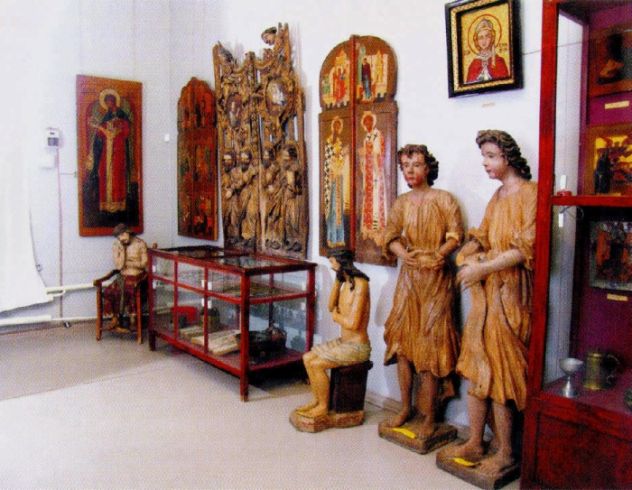 2. К какому виду музеев относится Биологический   
    музей?
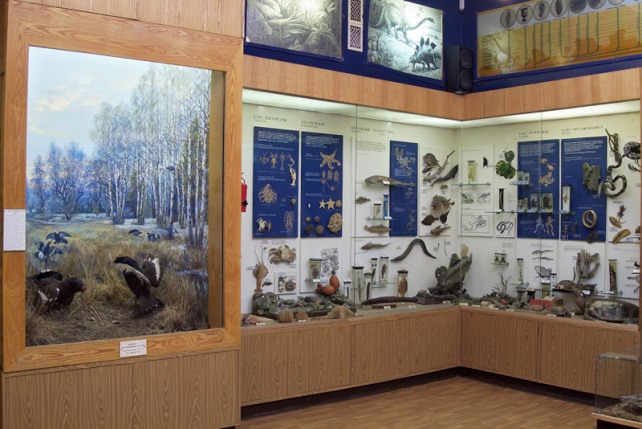 а) к искусствоведческому
б) к научному  
в) к историческому
г) к художественному
А
Б
В
Г
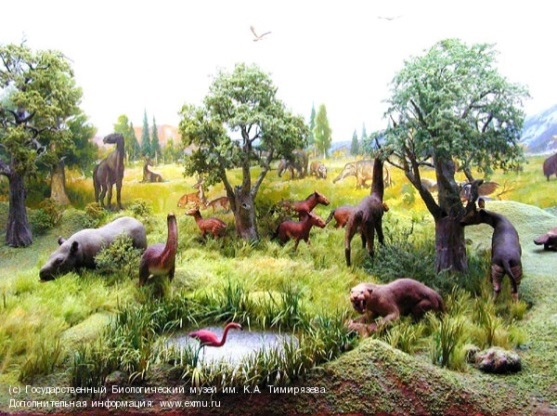 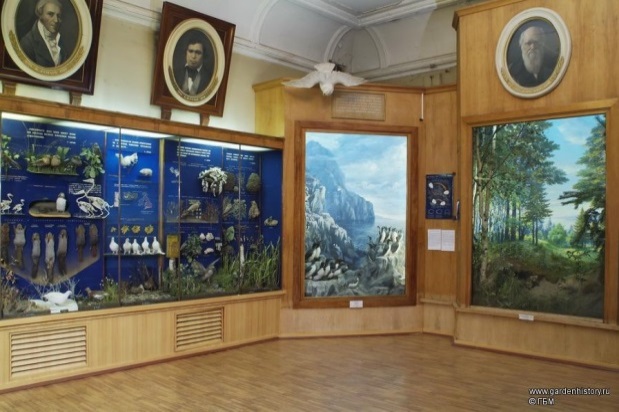 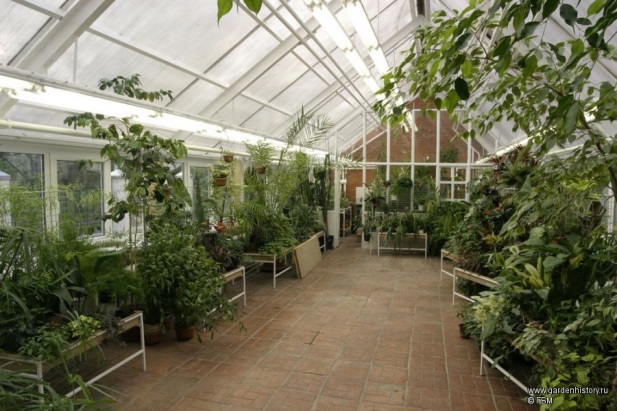 3. Что означает слово «музей» в переводе с 
     греческого?
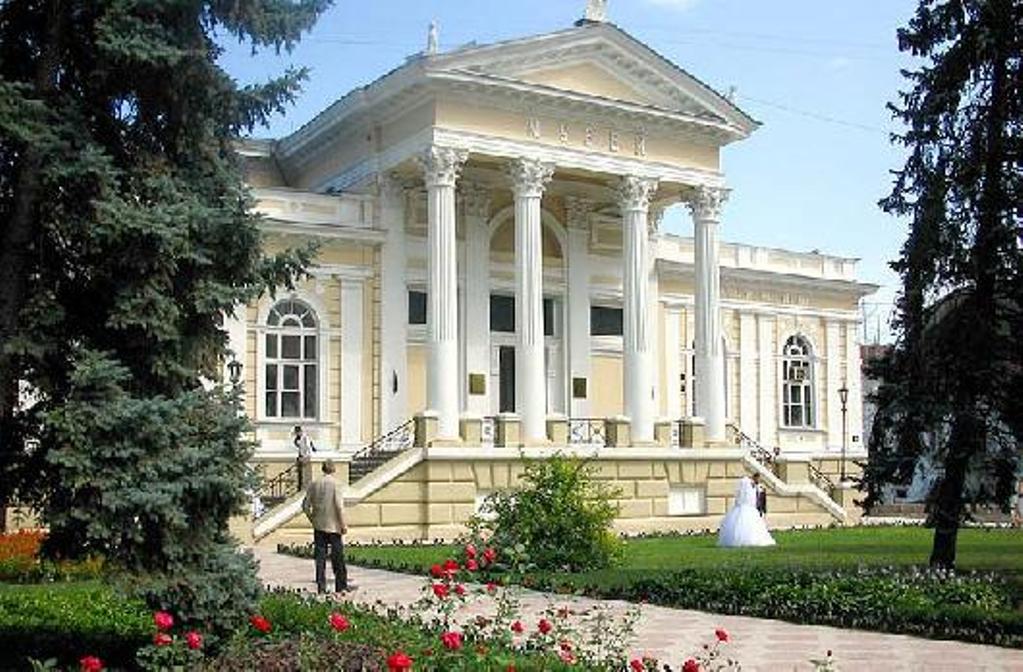 а) «собрание картин»
б) «храм души»
в) «храм муз» 
г) «большая комната»
А
Б
В
Г
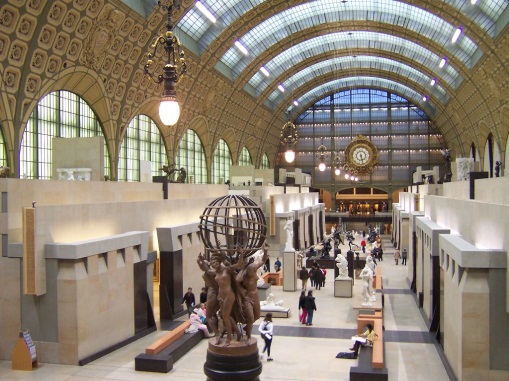 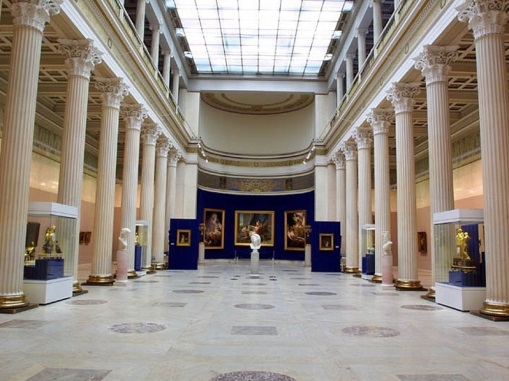 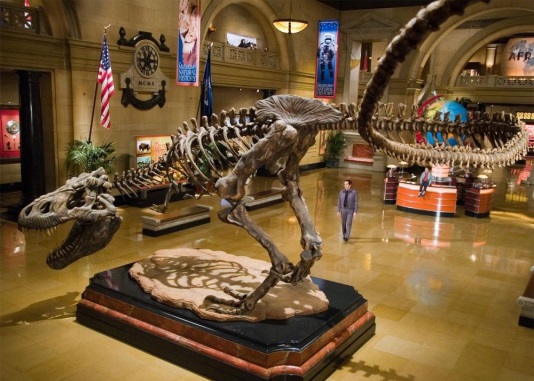 4. Какой из музеев является одним из крупнейших 
    в России и в мире?
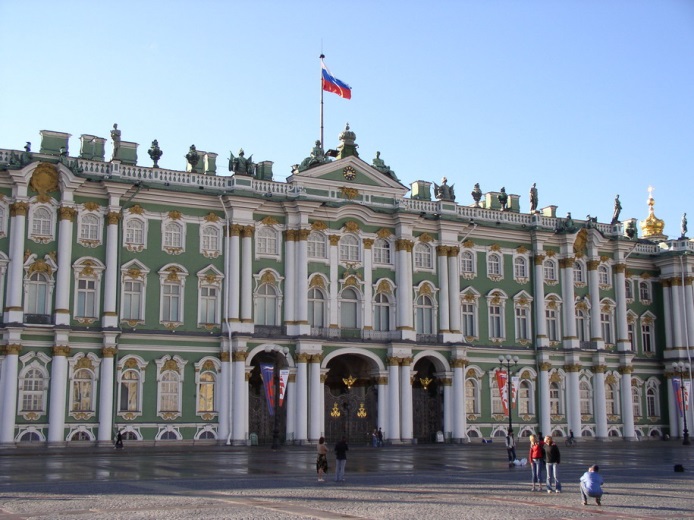 а) Эрмитаж  
б) Пинакотека
в) Русский музей
г) Кунсткамера
А
Б
В
Г
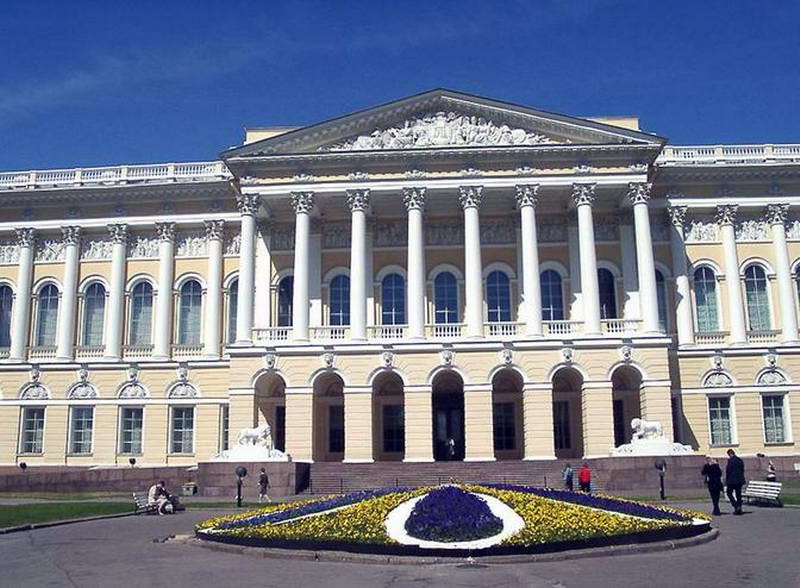 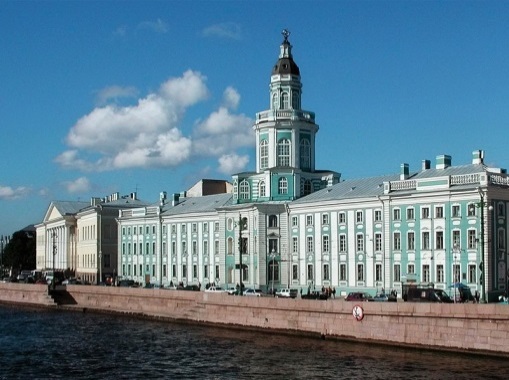 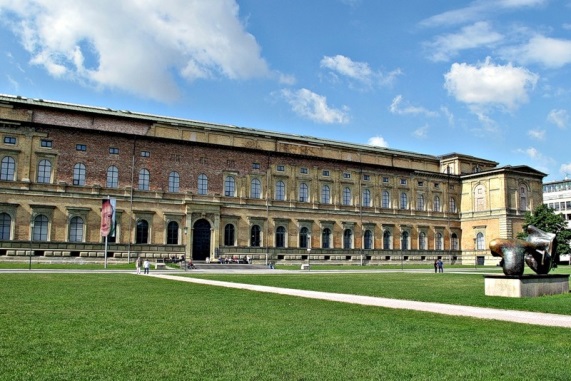 5. Жанр живописи, в котором изображается 
    человек крупным планом.
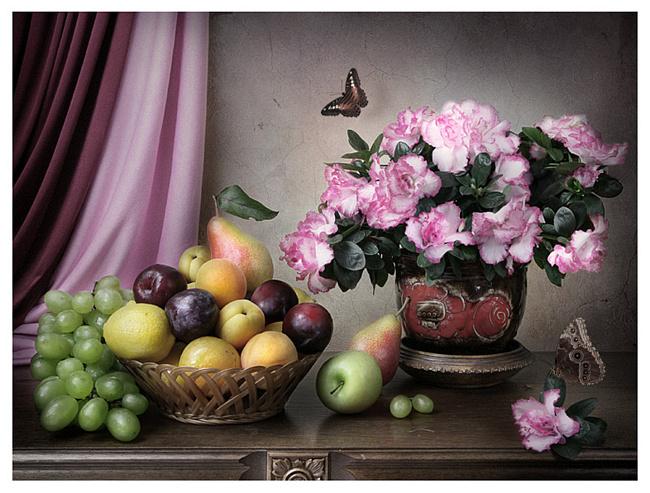 а) натюрморт
б) пейзаж
в) портрет 
г) коллаж
А
Б
В
Г
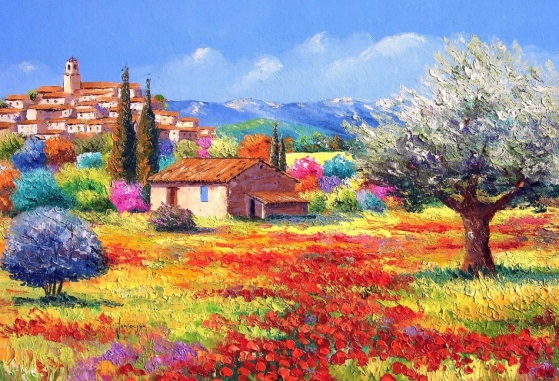 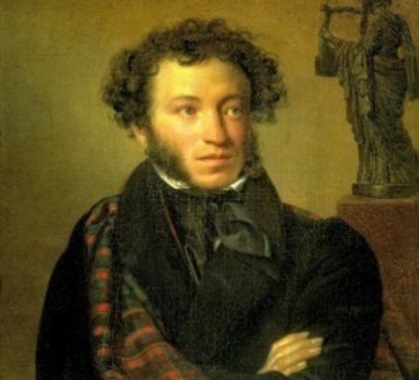 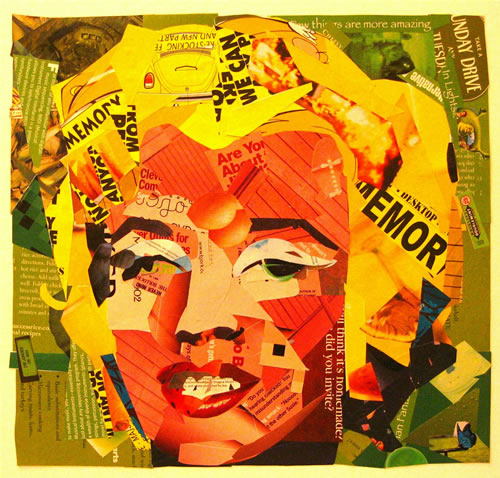 6. Кто является автором картины «Грачи 
    прилетели»?
а) Василий Иванович Суриков
б) Алексей Кондратьевич Саврасов  
в) Василий Васильевич Кандинский
г) Архип Иванович Куинджи
А
Б
В
Г
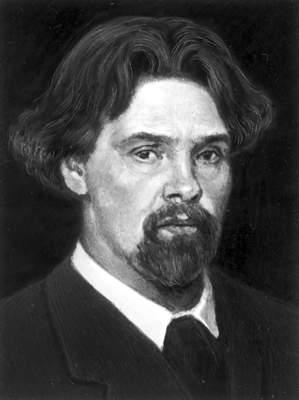 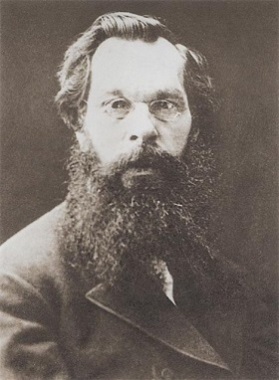 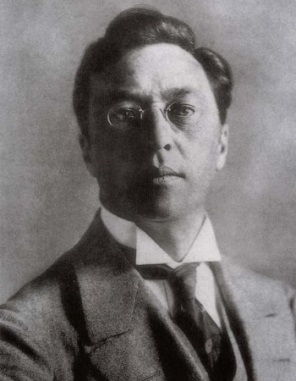 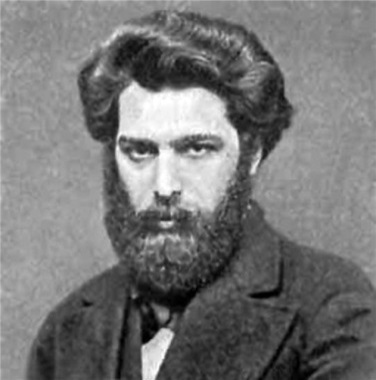 7. Пейзаж — это ...
а) жанр живописи, в котором изображаются неодушевленные предметы
б) жанр живописи, в котором изображается природа 
в) жанр живописи, в котором изображается один человек
г) жанр живописи, в котором изображается несколько людей
А
Б
В
Г
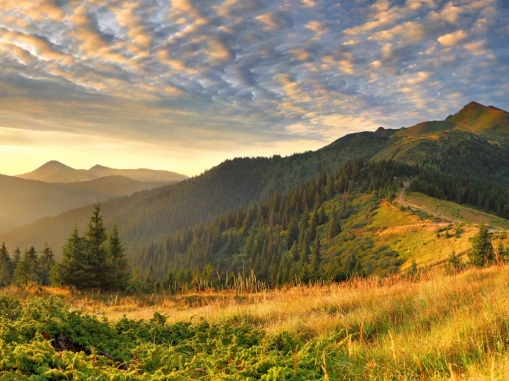 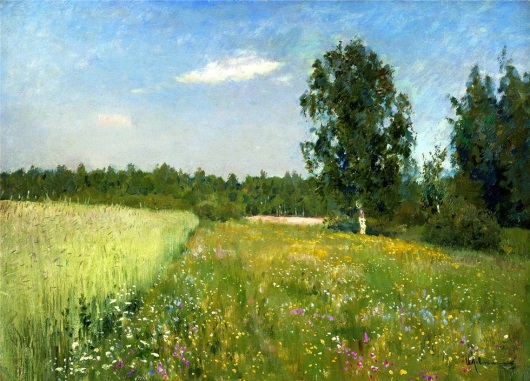 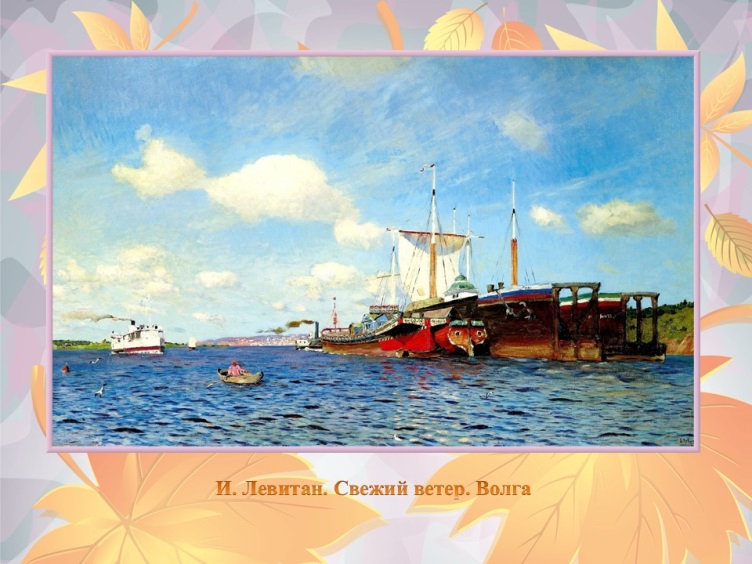 8. Как называется вид изобразительного искусства, произведения которого имеют объемную форму и выполняются из твердых материалов?
а) скульптура   
б) живопись
в) натюрморт
г) кино
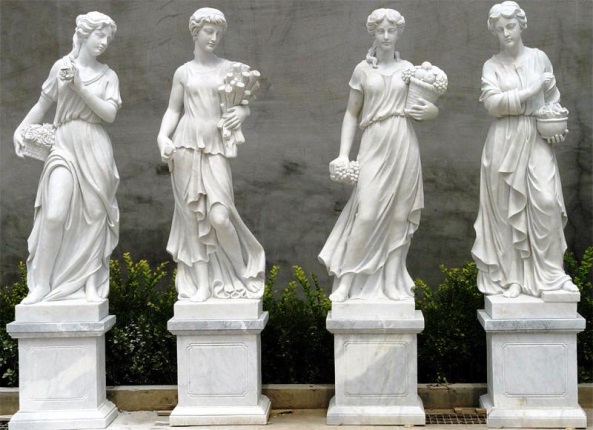 А
Б
В
Г
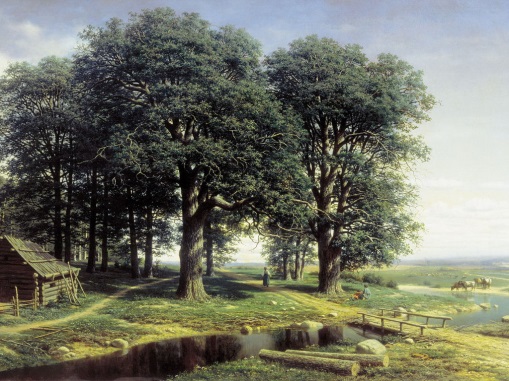 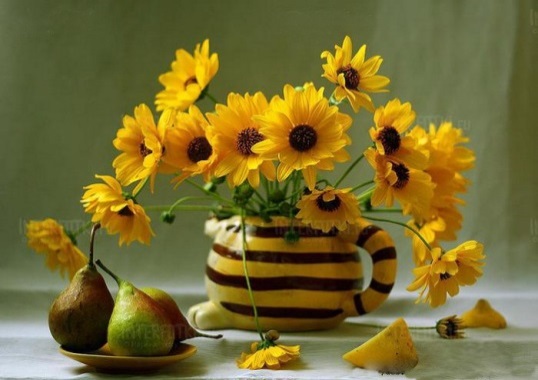 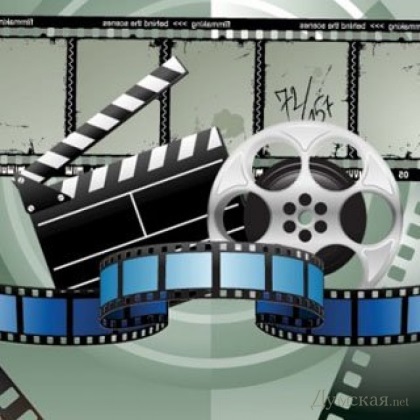 9. Какую из этих картин написал Виктор 
    Михайлович Васнецов?
а) «Девочка с персиками»
б) «Золотая осень»
в) «На севере диком»
г) «Богатыри»
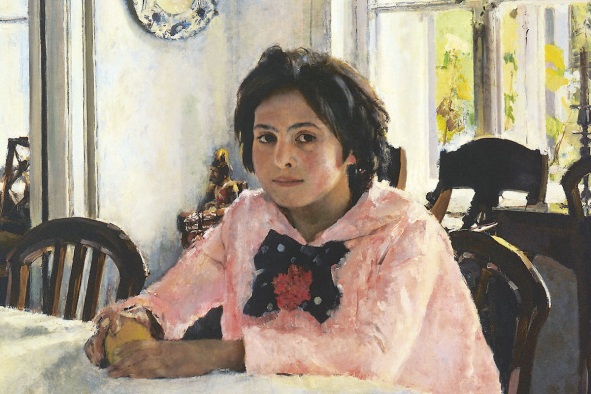 А
Б
В
Г
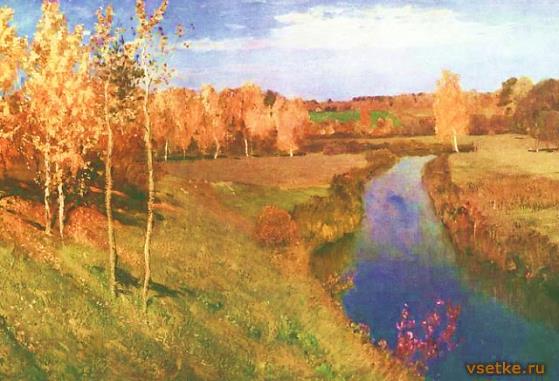 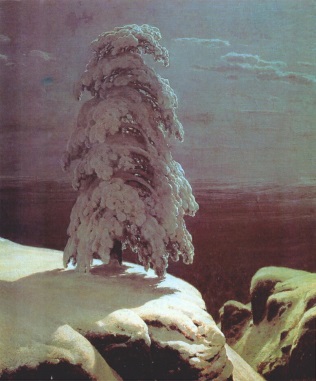 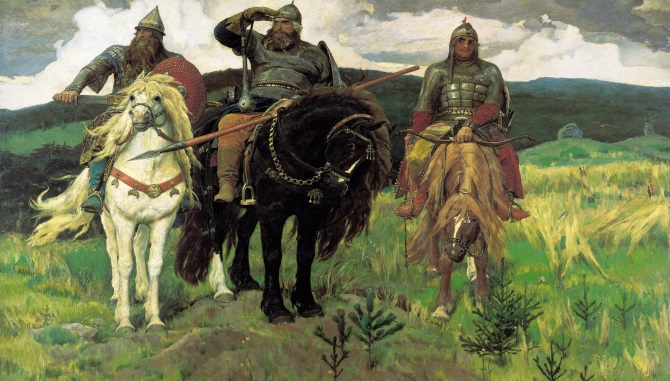 10. Одна из крупнейших российских картинных 
      галерей основана...
а) Сергеем Павловичем Дягилевым
б) Саввой Ивановичем Мамонтовым
в) Павлом Михайловичем Третьяковым
г) Николаем Борисовичем Юсуповым
А
Б
В
Г
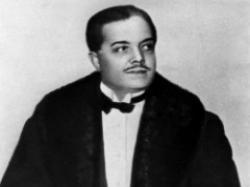 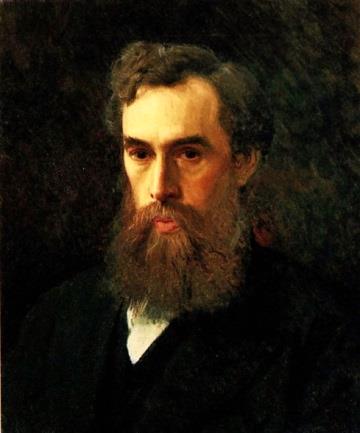 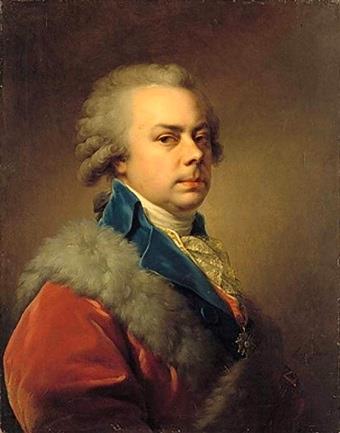 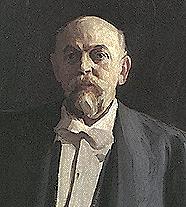 Часть вторая
«Театр»
1. Исполнителя роли в спектакле называют...
а) актером   
б) суфлером
в) режиссером
г) дублером
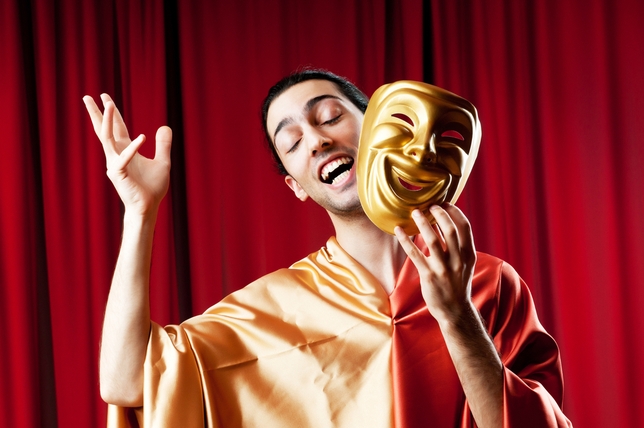 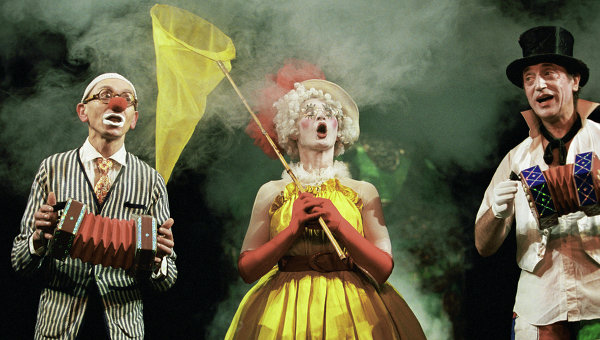 А
Б
В
Г
2. Режиссер — это ...
а) исполнитель роли в спектакле
б) установщик декораций 
в) постановщик спектакля
г) продавец билетов на спектакль
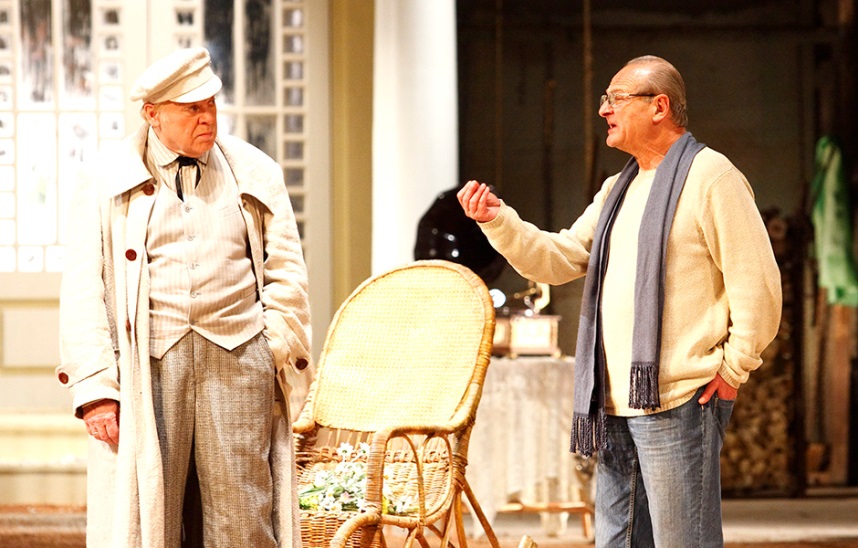 А
Б
В
Г
3. Один из видов театра в Японии называется...
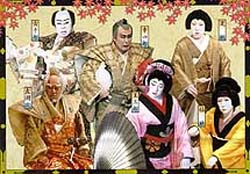 а) хокку
б) кабуки 
в) ти-ба-бо
г) пум-пурум
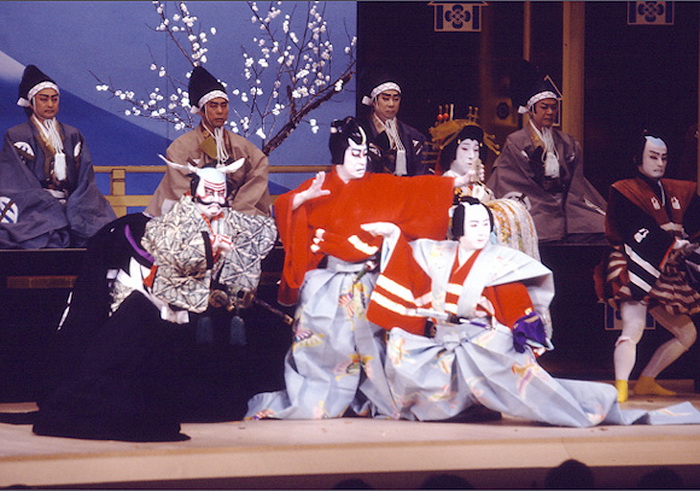 А
Б
В
Г
4. Закончи фразу Станиславского: «Театр 
     начинается с ...»
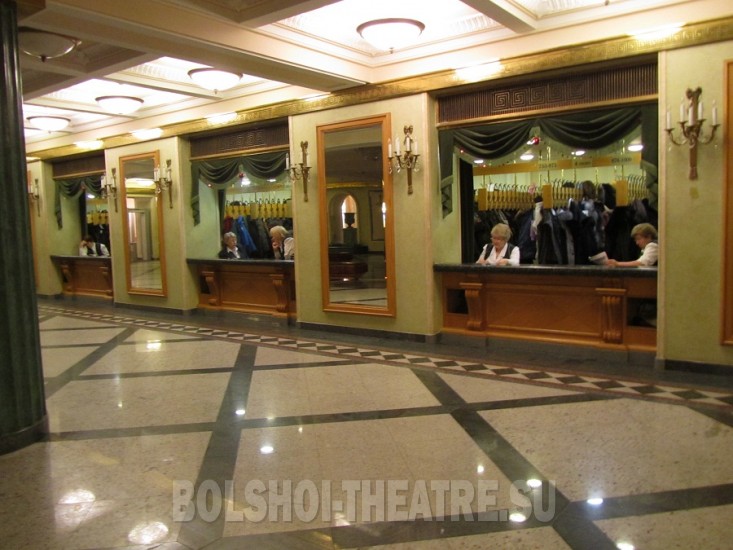 а) актера
б) занавеса
в) вешалки   
г) буфета
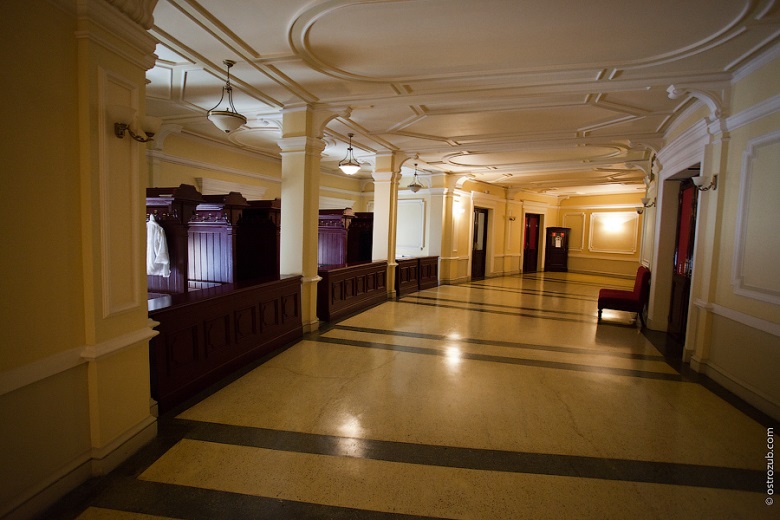 А
Б
В
Г
5. Как называется театральная кукла, которую 
    кукловод приводит в движение при помощи 
    нитей?
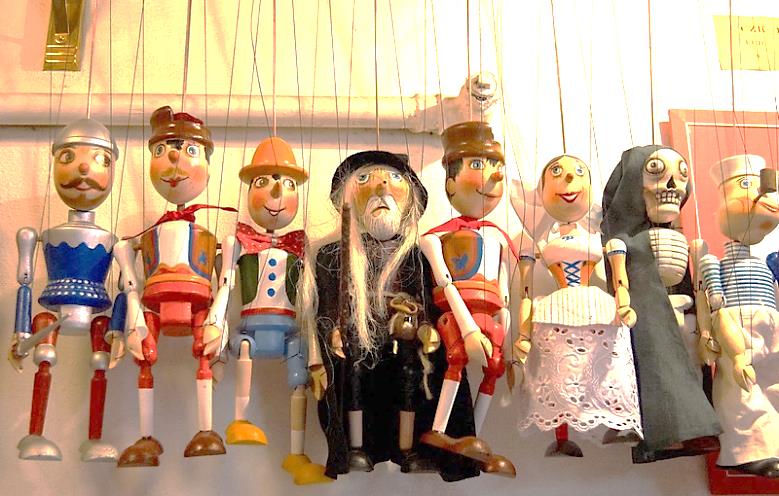 а) Буратино
б) марионетка  
в) Пульчинелла
г) Петрушка
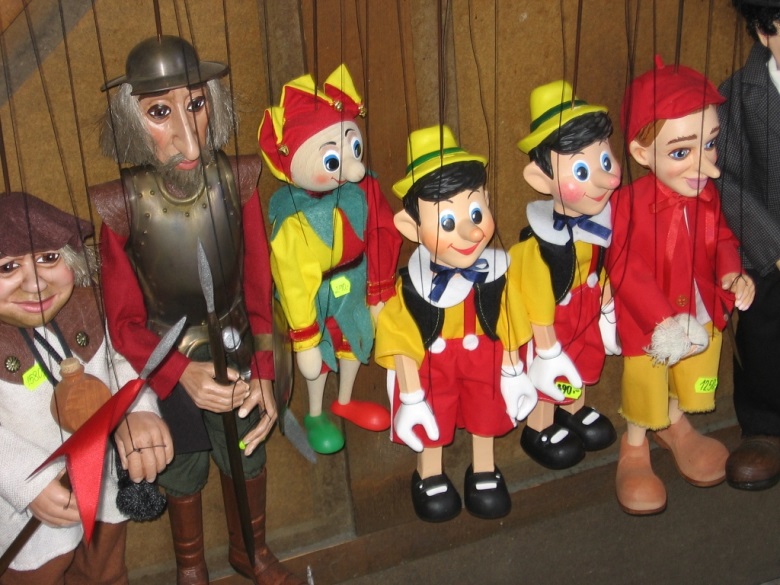 А
Б
В
Г
6. Как называется вид театрального искусства,  
     в котором выразительными средствами 
     являются музыка и танец?
а) балет   
б) опера
в) драма
г) фарс
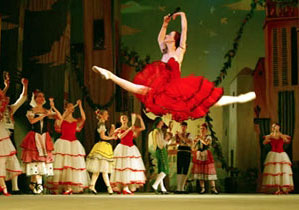 А
Б
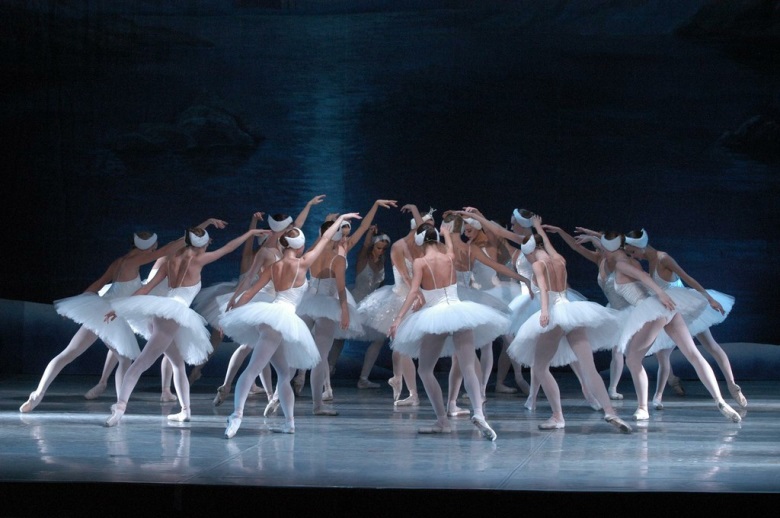 В
Г
7. Актеру текст роли подсказывает...
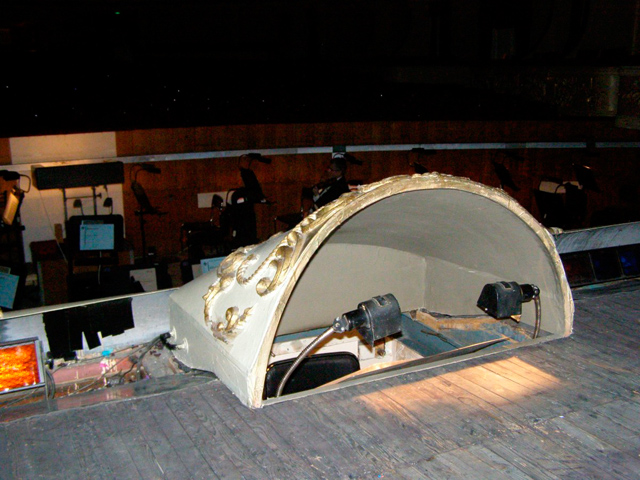 а) жонглер
б) режиссер
в) суфлер  
г) контролер
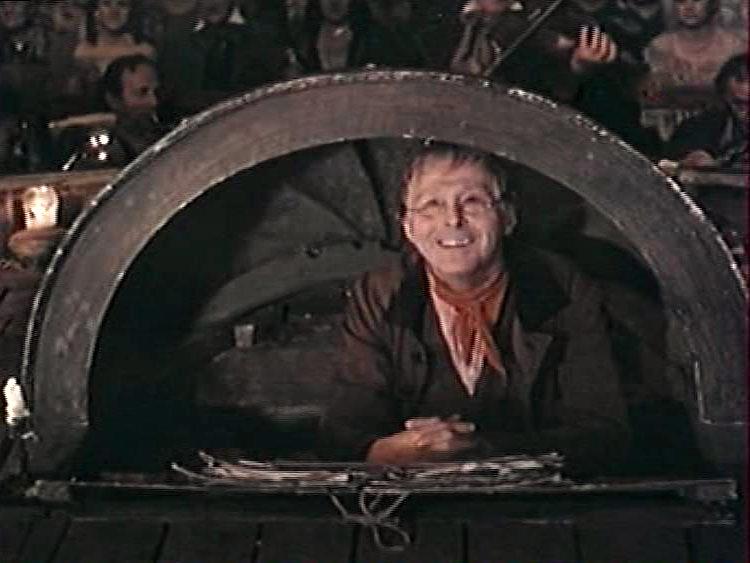 А
Б
В
Г
8. Создателя и руководителя известного театра 
    кукол звали...
а) Сергей Владимирович Михалков
б) Петр Ильич Чайковский
в) Сергей Владимирович Образцов 
г) Юрий Дмитриевич Куклачев
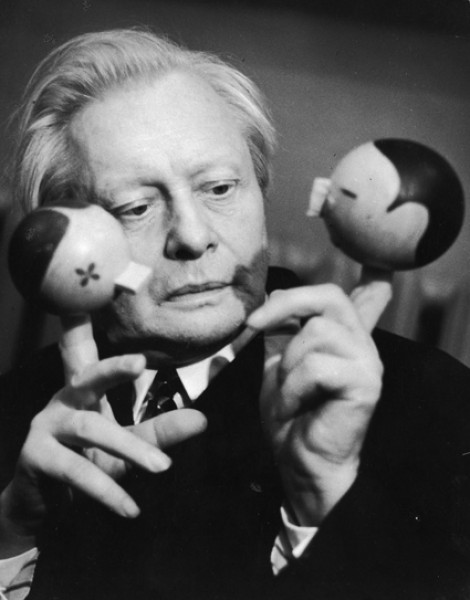 А
Б
В
Г
9. Бобруйский драматический театр носит имя…
а) Максима Горького
б) Дунина-Марцинкевича
в) Янки Купалы 
г) Якуба Коласа
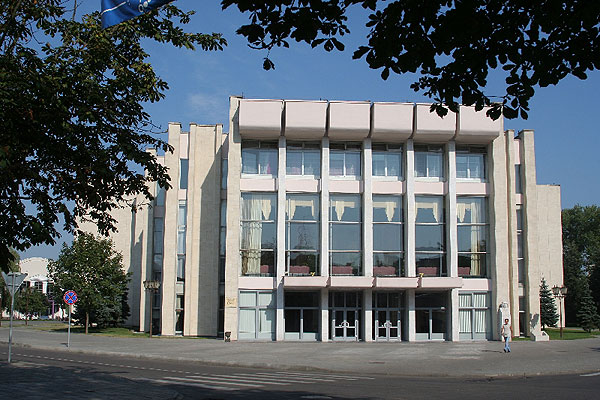 А
Б
В
Г
10. «Родоначальником» белорусского театра 
      считается…
а) Игнат Буйницкий  
б) Михась Метлицкий
в) Винцент Дунин-Марцинкевич
г) Франциск Богушевич
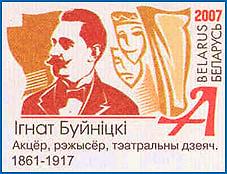 А
Б
В
Г
Часть третья
«Музыка»
Как называют человека, управляющего 
     игрой симфонического оркестра?
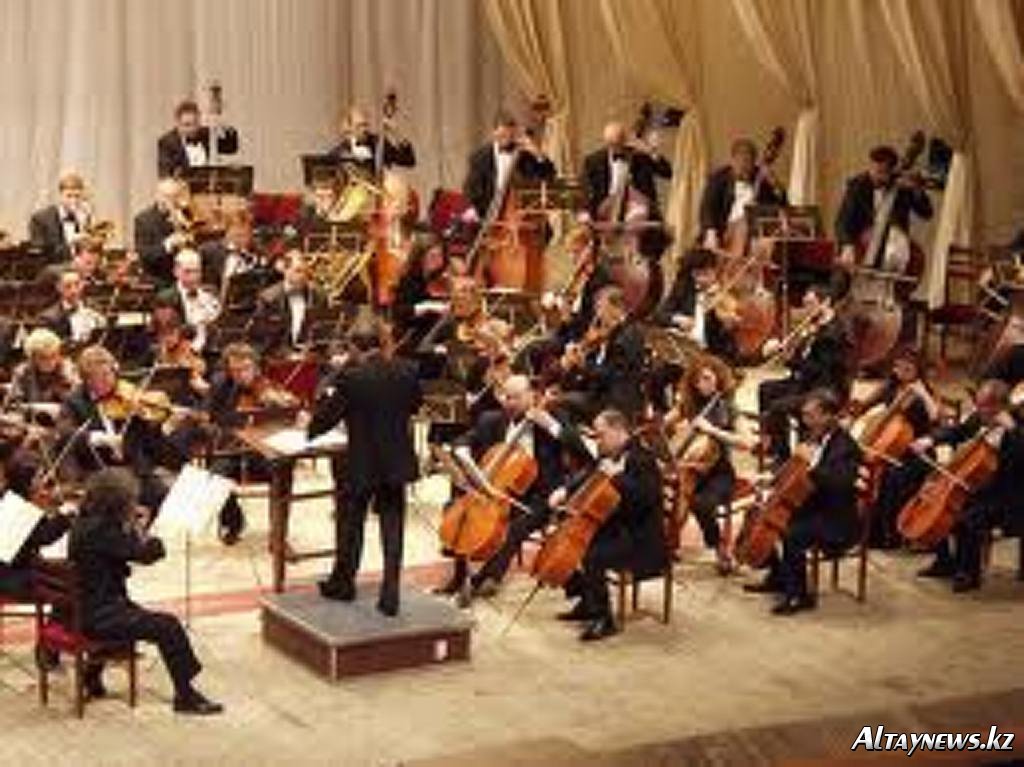 а) дирижер  
б) контролер
в) режиссер
г) билетер
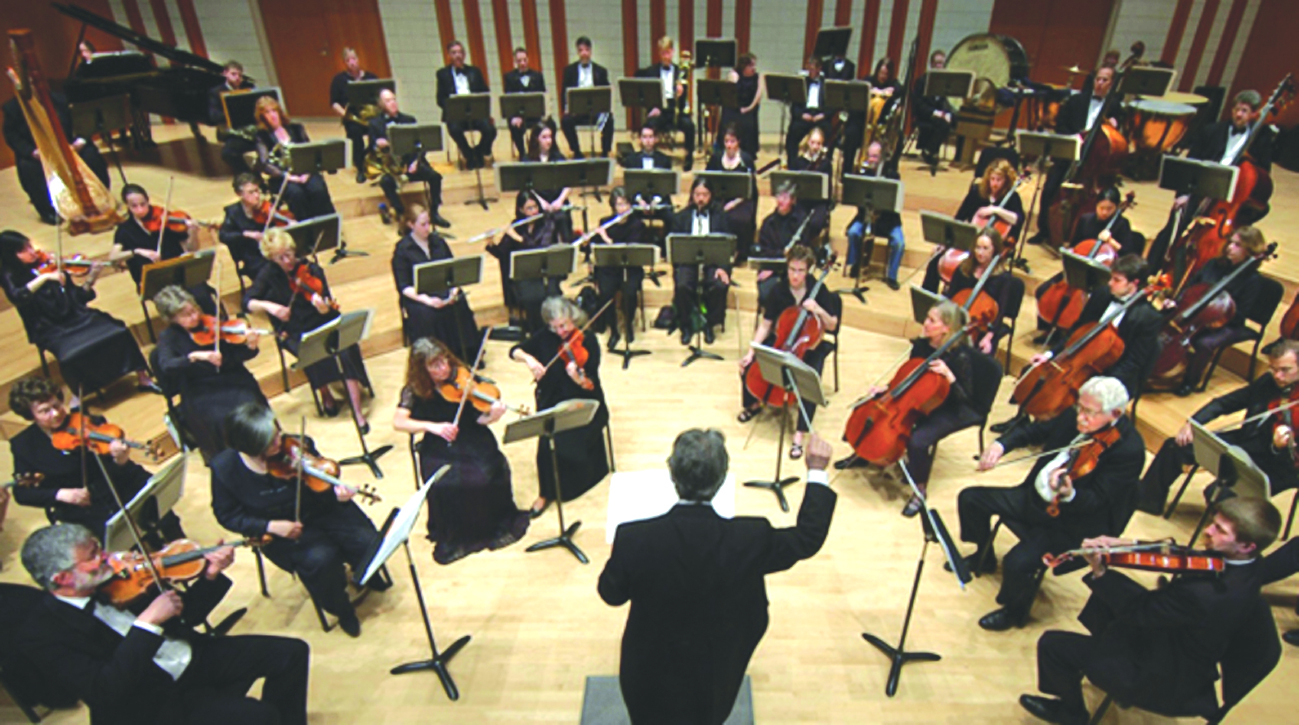 А
Б
В
Г
2. К какой группе музыкальных инструментов 
    относится труба?
а) к группе струнных смычковых
б) к группе духовых   
в) к группе ударных
г) к группе электромузыкальных
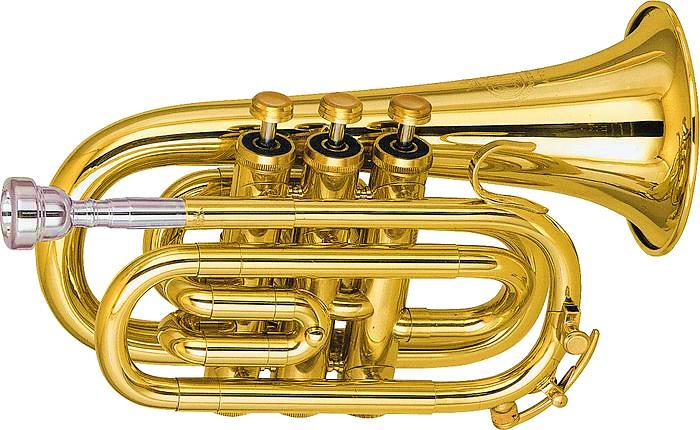 А
Б
В
Г
3. Смычком играют...
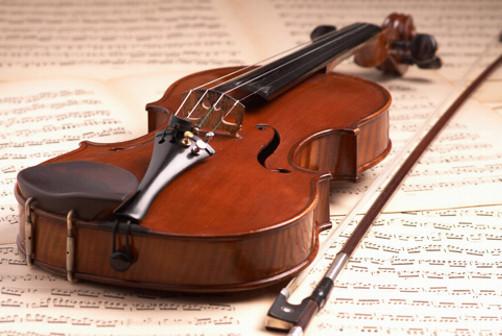 а) на скрипке 
б) на литаврах
в) на арфе
г) на органе
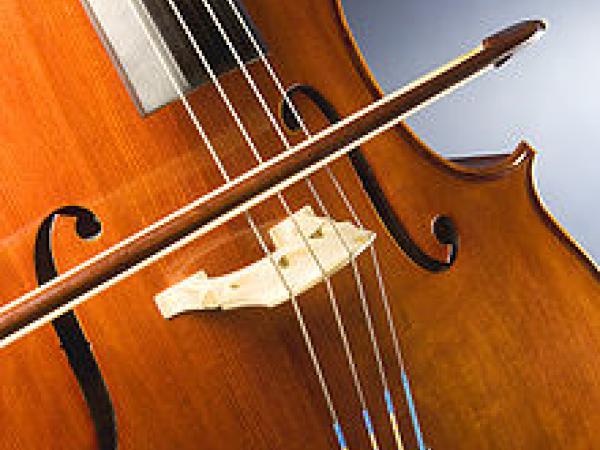 А
Б
В
Г
4. Квартет — это ...
а) ансамбль из 2-х исполнителей
б) ансамбль из 4-х исполнителей  
в) ансамбль из 6-и исполнителей
г) ансамбль из 8-и исполнителей
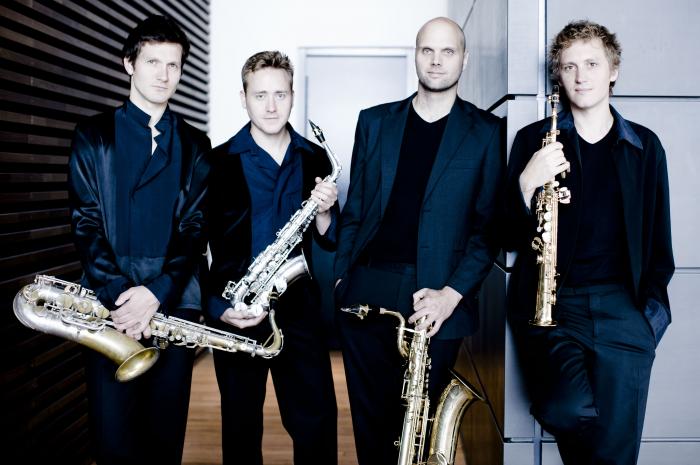 А
Б
В
Г
5. Продолжите гамму: до, ре, ми, фа...
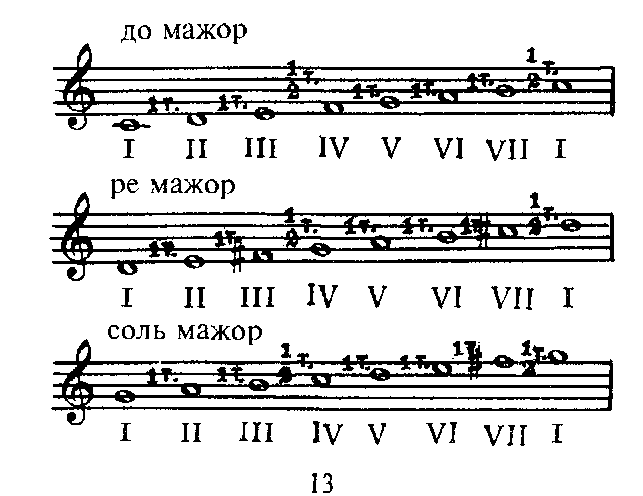 а) соль, си, ля
б) ля, соль, си
в) соль, ля, си  
г) си, ля, соль
А
Б
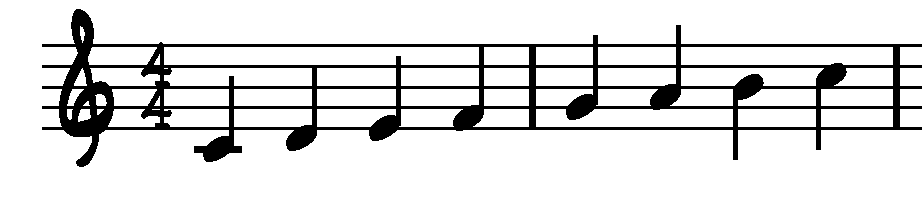 В
Г
6. Композитором балета «Щелкунчик» 
    является...
а) Петр Ильич Чайковский  
б) Вольфганг Амадей Моцарт
в) Михаил Иванович Глинка
г) Фредерик Шопен
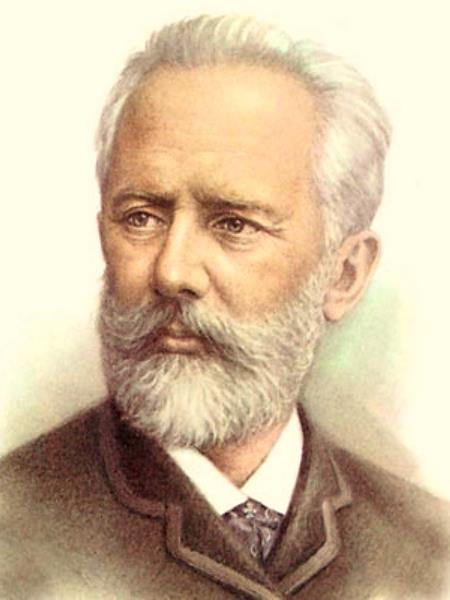 А
Б
В
Г
7. О каком музыкальном инструменте говорят, 
    что он подобен целому оркестру?
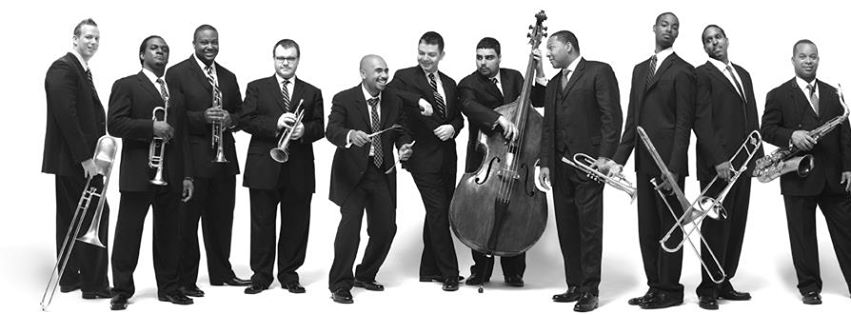 а) о скрипке
б) о трубе
в) о рояле   
г) о флейте
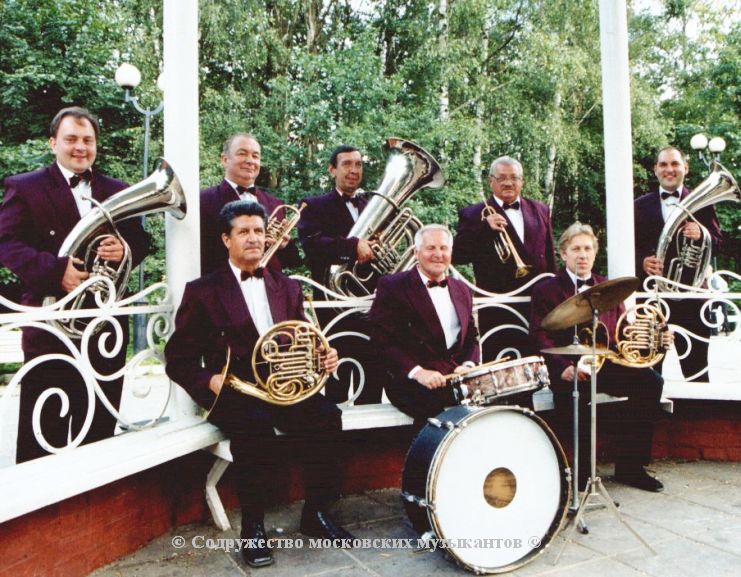 А
Б
В
Г
8. На каком музыкальном инструменте три 
    струны?
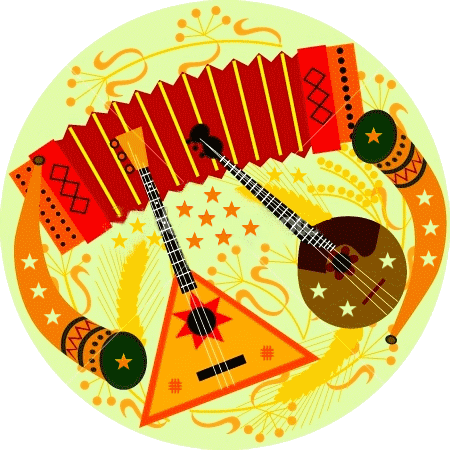 а) на скрипке
б) на гуслях
в) на балалайке  
г) на виолончели
А
Б
В
Г
9. Автора музыкального произведения 
    называют...
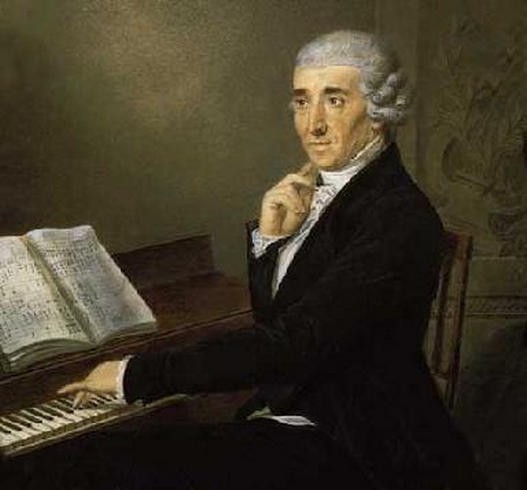 а) гример
б) настройщик
в) вокалист
г) композитор
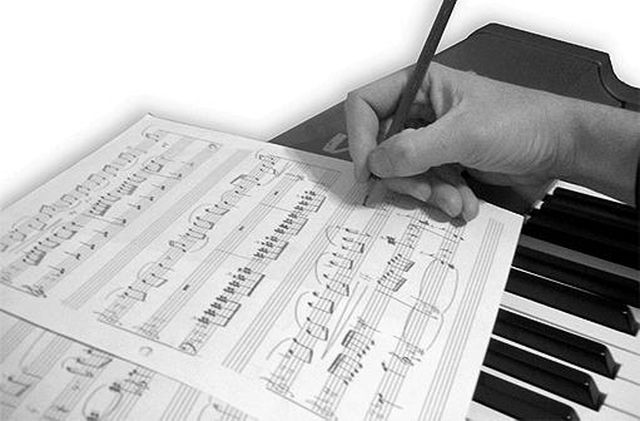 А
Б
В
Г
10. Самым высоким из женских голосов 
      является...
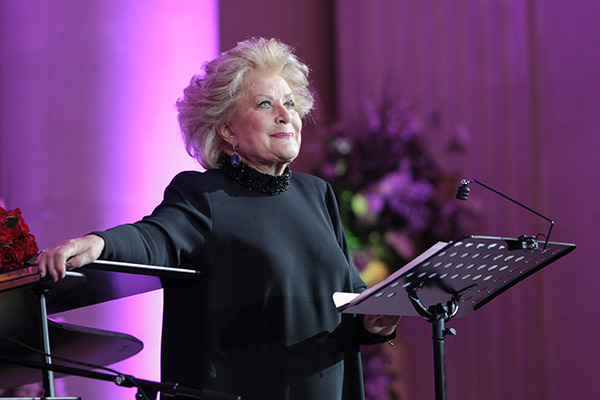 а) альт
б) контральто
в) меццо-сопрано
г) сопрано
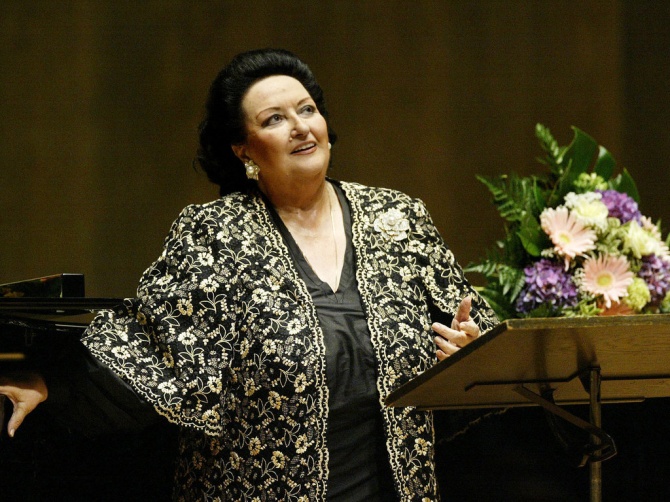 А
Б
В
Г
Викторине – конец,
А ты – молодец!